Quasi-vdW epitaxy of GaAs on Si
Darshana Wickramaratne1, Y. Alaskar2,3, S. Arafin2, A. G. Norman4, Jin Zou5, Z. Zhang5, K.L Wang2, R. K. Lake1

1 Dept. of Electrical and Computer Engineering, UC Riverside, CA 92521, USA
2 Department of Electrical Engineering, UCLA, CA 90095, USA
3 King Abdulaziz City for Science and Technology, Riyadh 11442, Saudi Arabia
4 National Renewable Energy Laboratory, Denver, CO 80401, USA
5 Materials Engineering, The University of Queensland, St. Lucia, QLD 4072, Australia
Lawrence Epitaxy Workshop, Tempe, AZ 2015
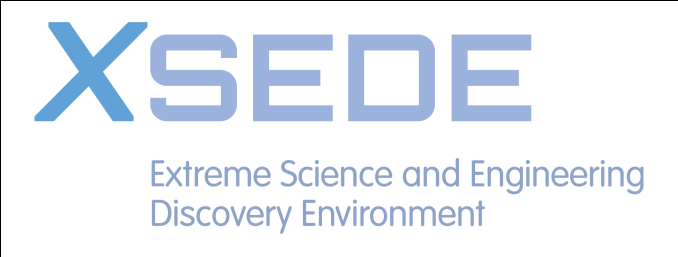 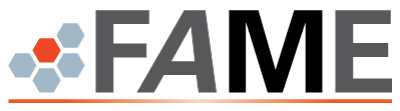 1
Heteroepitaxy
Challenges:
Surface dangling bonds/Surface states
Lattice mismatch
Polar on non-polar effects
Thermal expansion mismatch
...
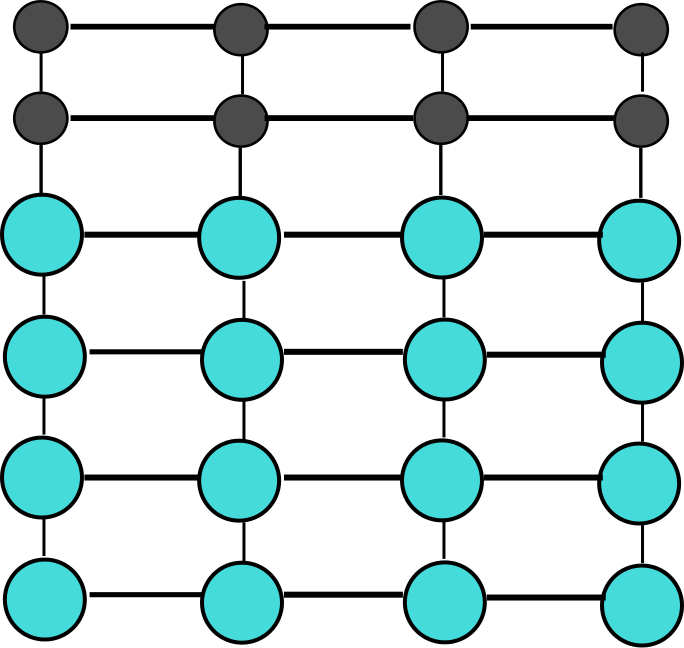 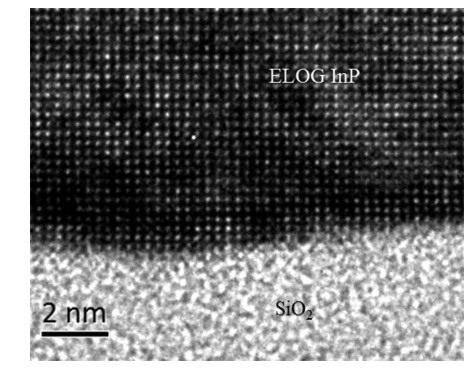 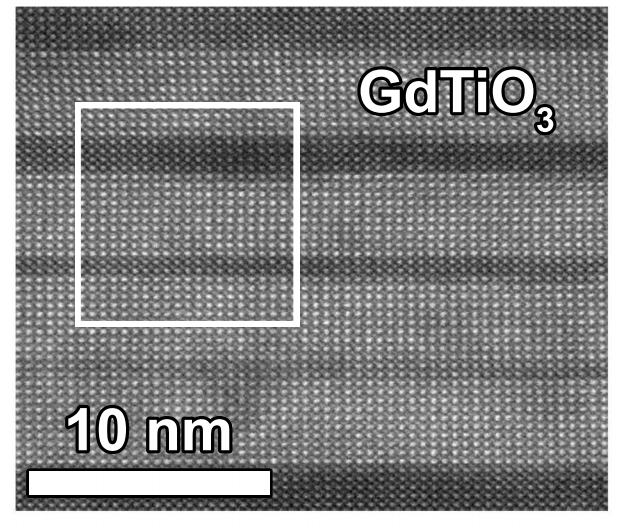 InP on amorphous SiO2
J Crystal Growth
GdTiO3/SrTiO3 superlattice
Phys. Rev. B 89, 075140, 2014
2
van-der-Waal epitaxy
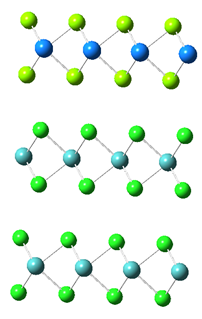 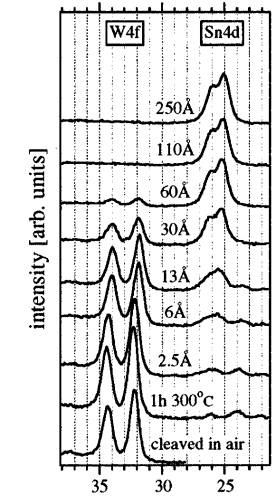 Proposed by Koma in 1984 for growth of NbSe2 on MoSe2.  (Surface Science, 174(1), 556-560)  Successfully adapted to other 2D materials

  Low growth axis bond energies mitigates strain due to lattice mismatch


Challenges

Low surface energy of substrate
Low adsorption and migration energies
vdW gap
vdW gap
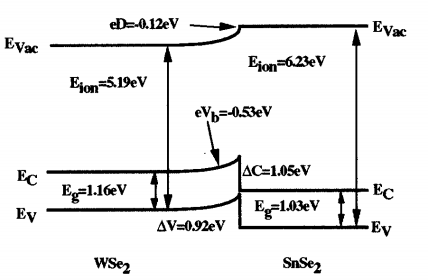 3
Journ of Appl Phys vol 5, 5, 1999
Quasi van-der-Waal epitaxy
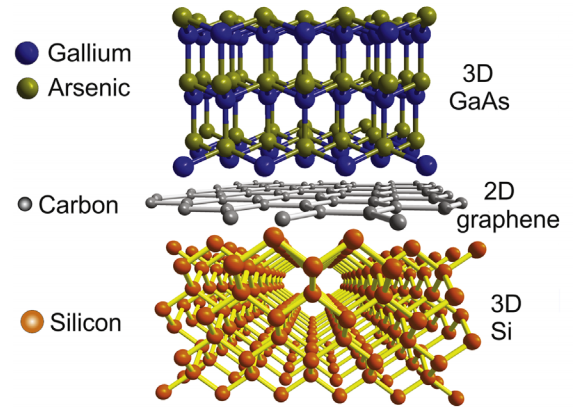 Y Alaskar, et. al J Crystal Growth 2015
4
Overview: Epitaxy on vdW Materials
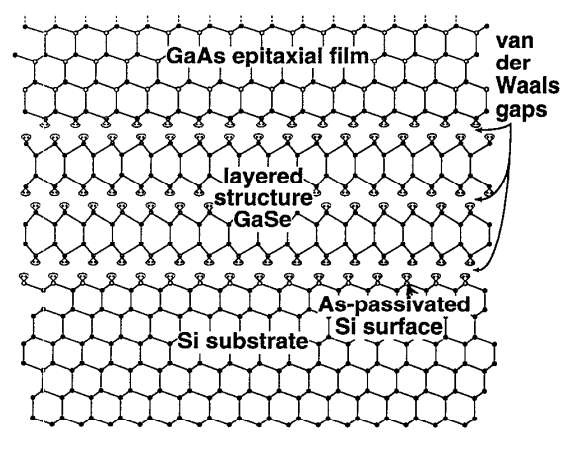 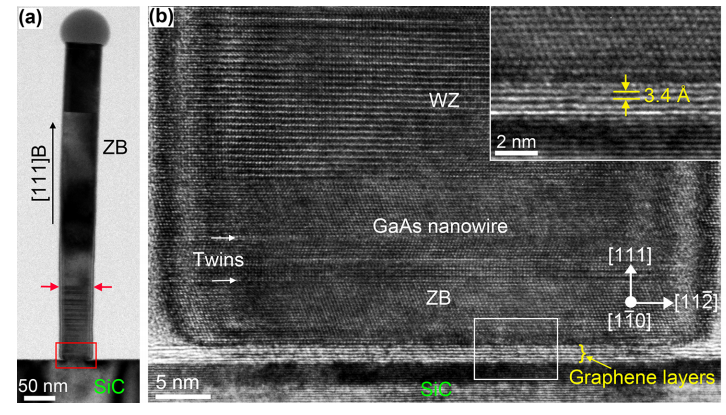 Nano Lett. 2012, 12, 4570−457
 Mixed phase growth of ZB and WZ 
GaAs nanowires on graphene
J Appl. Phys. 74 (12), 1993
Growth of GaSe/GaAs on Si
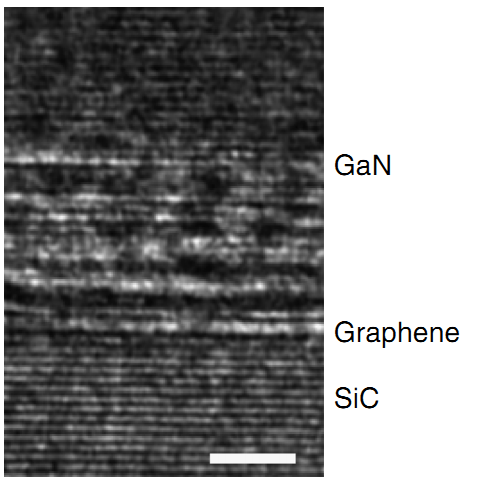 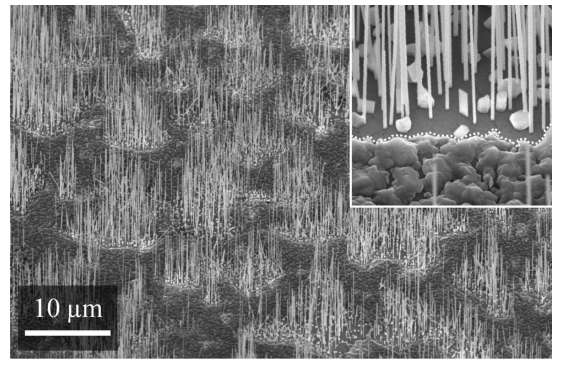 Nature Comm. 5, 2014
Direct growth of WZ-GaN on graphene/SiC substrate
Nano Lett. 2012, 12, 4570−457
 InGaAs nanowire growth on graphene and 
MoS2
5
Experimental Results
UCLA, NREL, Univ. Of Queensland, Y Alaskar, et. al, Adv Func Materials, 2014
Exfoliated Graphene
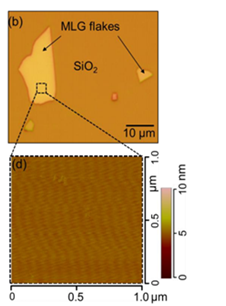 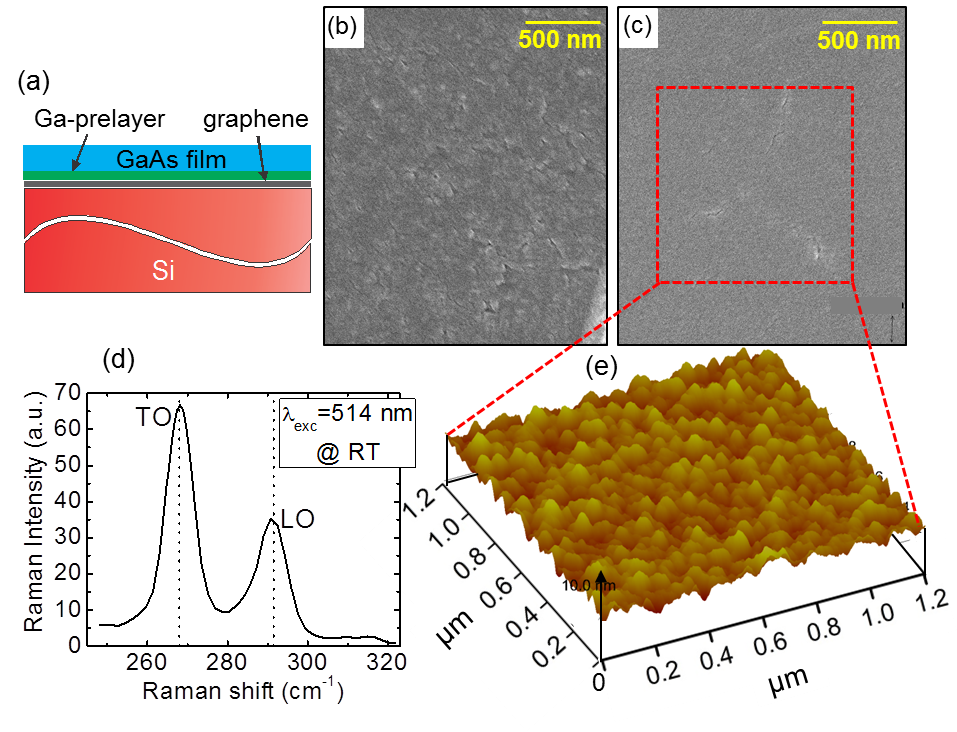 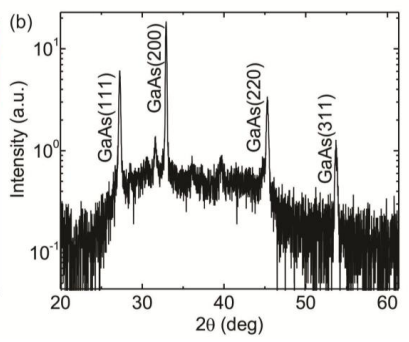 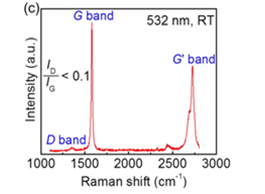 6
Experimental Results cont’d...
CVD Graphene
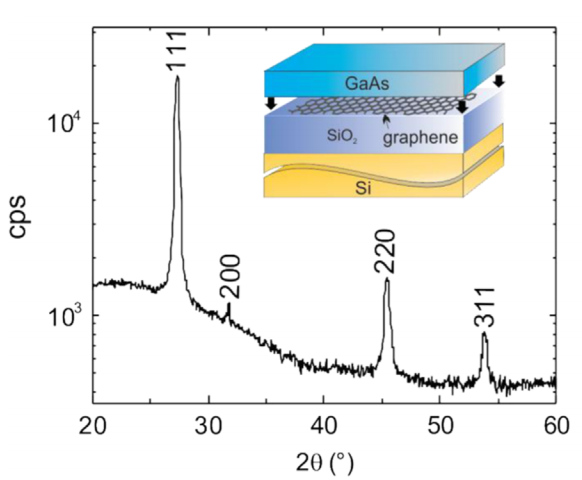 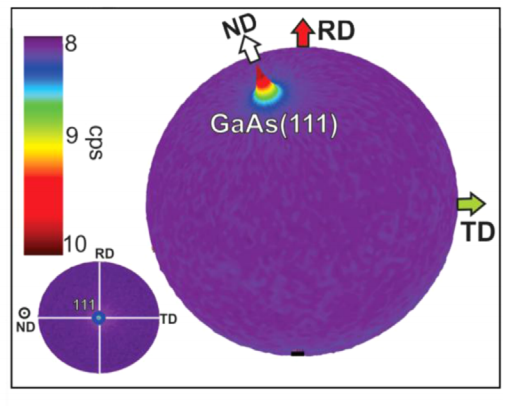 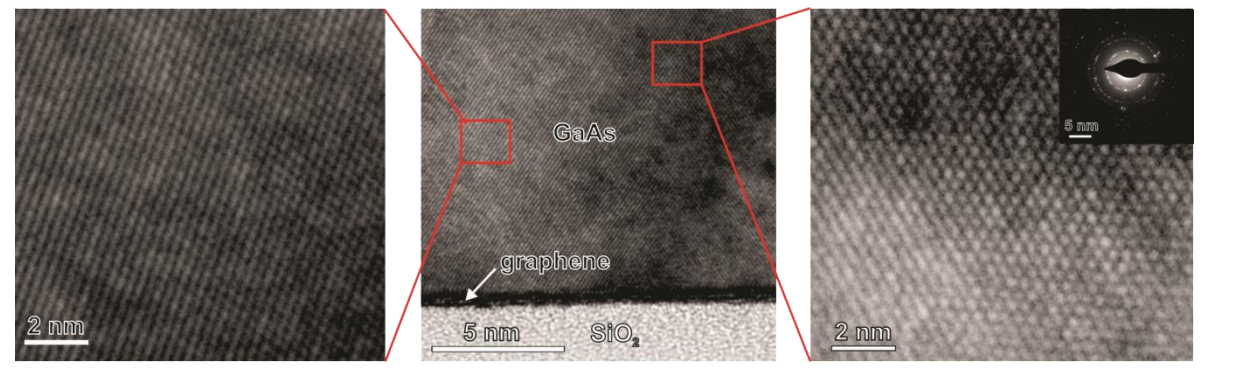 Y Alaskar, et. al J Crystal Growth 2015
7
Formalism
Density functional theory, slab supercell geometries
LDA bandgaps corrected for using hybrid HSE functional
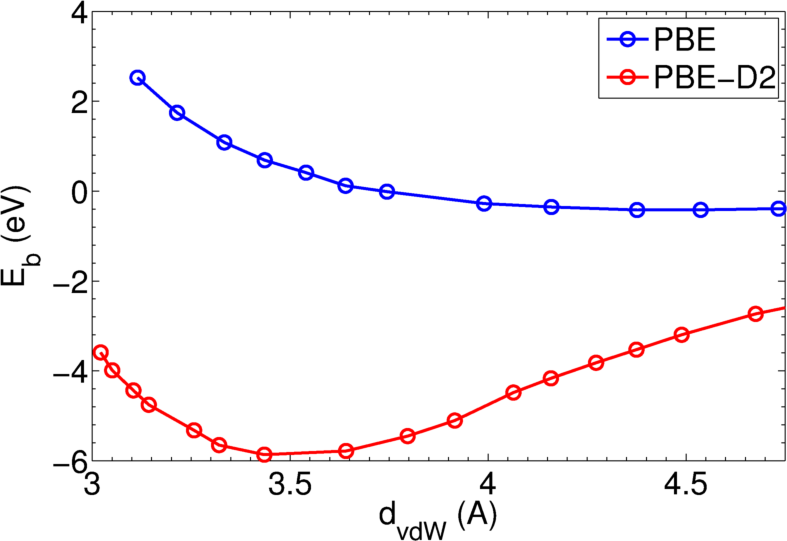 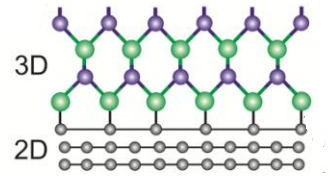 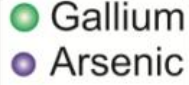 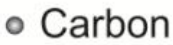 vdW interactions accounted for using semi-empirical correction
8
Graphene: Adsorption Energy and Migration Energy
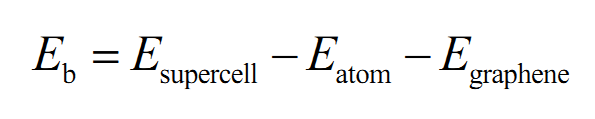 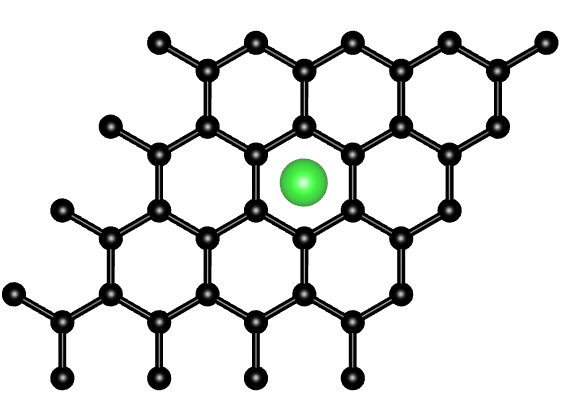 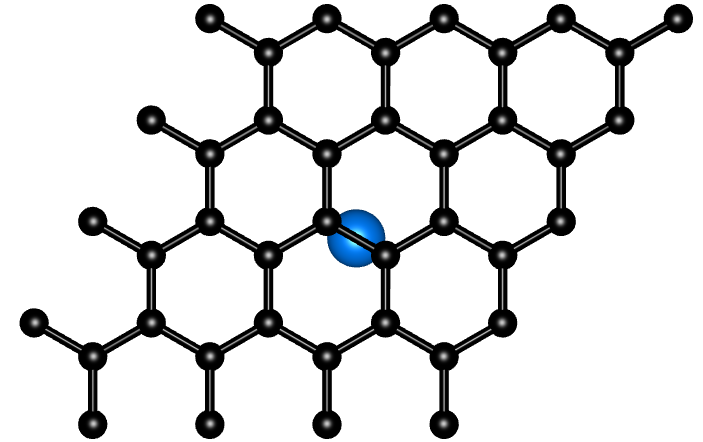 H-site
B-site
9
MoS2 & h-BN: Adsorption and Migration Energy
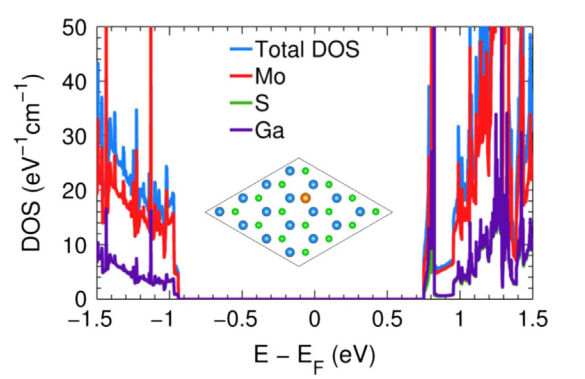 Adsorption energies on monolayer and bilayer MoS2 and h-BN are an order
of magnitude lower compared to the adsorption energies on graphene


  Weak hybridization of the III/V elements with the MoS2 and h-BN layers leads to low 
adsorption energies
10
Preferred phase and misorientation
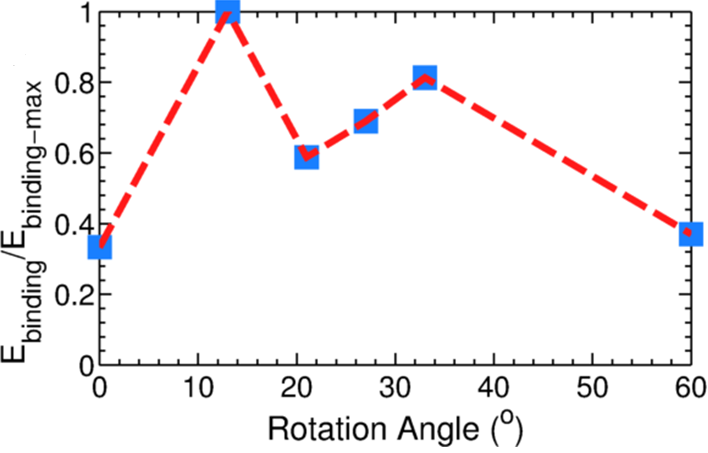 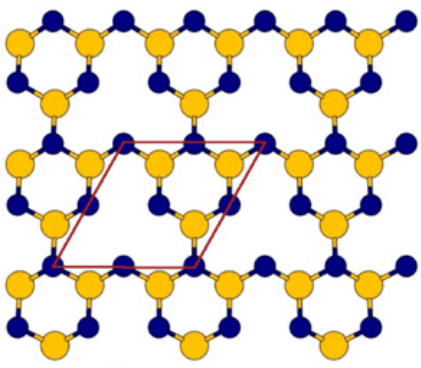 As
Ga
11
Summary and Conclusions
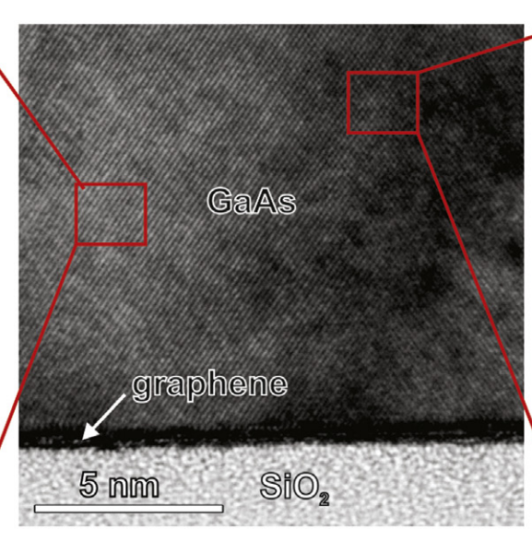 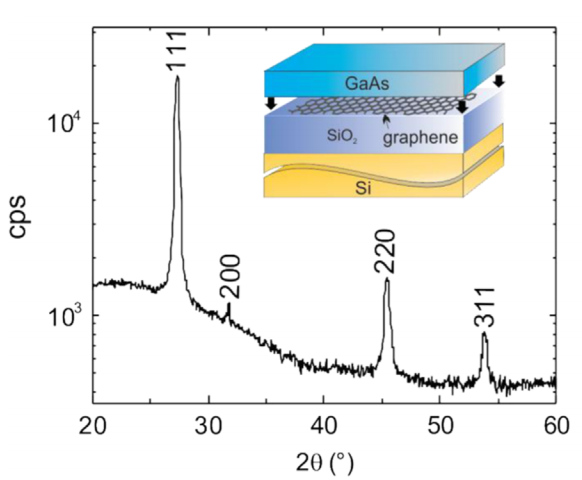 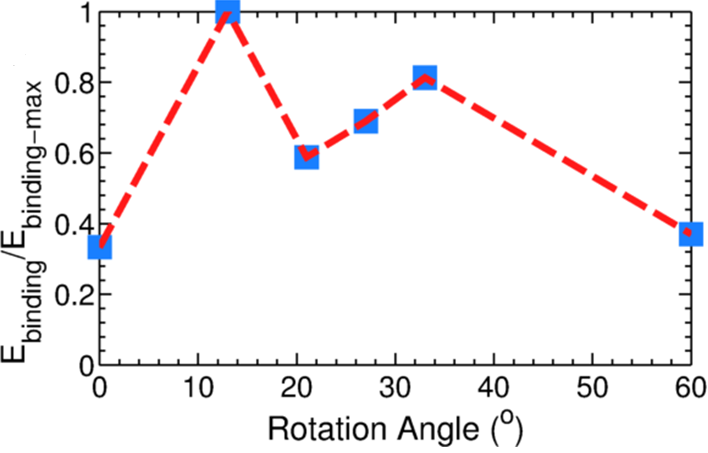 Experimental demonstration of 25 nm thick GaAs(111) Si/SiO2/Graphene substrate using quasi van der Waal epitaxy

  XRD indicates strong 111 orientation of GaAs on CVD grown graphene

  DFT calculations indicate graphene is a superior vdW buffer layer compared to MoS2 and h-BN

 Reconstructed GaAs(111) interface with graphene is preferred over WZ GaAs(0001)
12